I Aquatlo Jovem Segmentado do Seixal
Campeonato Jovem do Médio Sul – Sábado, 15 de Fevereiro de 2020
NATAÇÃO
                       Benjamins – 50m 
                    	Infantis – 100m
                       Iniciados – 150m
                     Juvenis – 200m
                     Cadetes – 250m
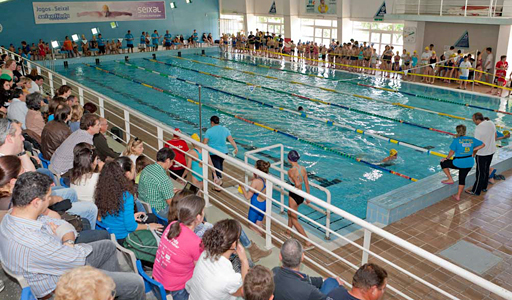 Linha de partida (dentro de água)
ZONA DE CADEIRAS PARA DISTRIBUIÇÃO DE NADADORES POR VAGAS                     
2 Cadeiras por pista, aos pares
I Aquatlo Jovem Segmentado do Seixal
Campeonato Jovem do Médio Sul – Sábado, 15 de Fevereiro de 2020
CORRIDA
                       Benjamins – 400m (1 volta) 
                    	Infantis – 800m (2 voltas) 
                       Iniciados – 1200m (3 voltas) 
                     Juvenis – 1600m (4 voltas) 
                     Cadetes – 2000m (5 voltas)
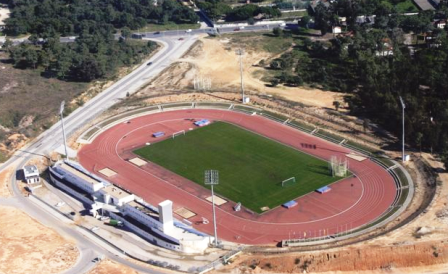 Partidas
Meta
Corrida
Final